כרטיסיה 1
בן 14 ללא סיפור רפואי קודם מגיע להערכה בגלל רושם לפקטוס אקסקבטום שהחמיר בשנה האחרונה. אין סיפור של מחלות או בעיות אחרות במשפחה. בבדיקה המטופל לא נראה מאוד אתלטי, אבל מרגיש שיש לו קושי בנשימה כשהוא רוכב או רץ ובנוסף הוא נמנע מפעילויות חברתיות מסוימות. בתמונה מופיע פקטוס משמעותי. 
מה חשוב להעריך בבדיקה הפיזיקלית?
מהן האינדיקציות להציע ניתוח לתיקון הדפורמציה?
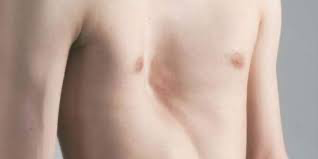 כרטיסיה 1
בן 14 ללא סיפור רפואי קודם מגיע להערכה בגלל רושם לפקטוס אקסקבטום שהחמיר בשנה האחרונה. אין סיפור של מחלות או בעיות אחרות במשפחה. בבדיקה המטופל לא נראה מאוד אתלטי, אבל מרגיש שיש לו קושי בנשימה כשהוא רוכב או רץ ובנוסף הוא נמנע מפעילויות חברתיות מסוימות. בתמונה מופיע פקטוס משמעותי. 
מה חשוב להעריך בבדיקה הפיזיקלית?
בבדיקה פיזיקלית יש להעריך את הלב לאוושות, כניסת אוויר, מראה הפקטוס, סקוליוזיס. יש להעריך תסמונות נלוות כגון מרפאן- גמישות יתר, מראה מרפנואידי. 
מהן האינדיקציות להציע ניתוח לתיקון הדפורמציה?
האינדיקציות לניתוח כוללות אינדיקציות פיזיקליות, 
פסיכוסוציאליות, או שילוב של השתיים. ניתן להעריך את מידת 
חומרת הפקטוס באמצעות ct.
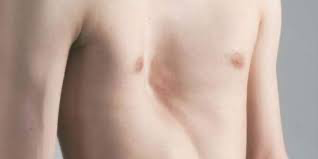 המשך
המטופל מבצע אקו לב שהוא תקין, וכן תפקודי ריאות עם עדות לנפחי ריאה טובים, כמו כן מבצע סיטי חזה עם חישוב של haller- שמדגים תשובה של 3.4 (רוחב בית החזה לחלק לאורך עד לסטרנום). 
כיצד יש לנתח את התוצאות, ומהו ה- correction index לעניין חשיבותו אצל מטופל זה?
בנוסף, האם למטופל יש אינדיקציה לניתוח הפקטוס?
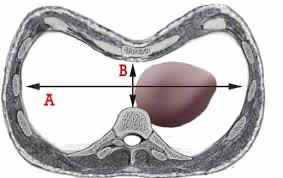 המשך
המטופל מבצע אקו לב שהוא תקין, וכן תפקודי ריאות עם עדות לנפחי ריאה טובים, כמו כן מבצע סיטי חזה עם חישוב של haller- שמדגים תשובה של 3.4 (רוחב בית החזה לחלק לאורך עד לסטרנום). 
כיצד יש לנתח את התוצאות, ומהו ה- correction index לעניין חשיבותו אצל מטופל זה?
מדד זה בודק את חומרת הבעיה באופן אובייקטיבי ועד כמה יש דפרסיה של הסטרנום למעשה. מדד שהוא מעל ל- 3.2 או 3.5 מציע על פקטוס משמעותי. הבעיה במדד שהוא מתייחס מאוד לרוחב בית החזה ולכן התפתח אינדקס תיקון שלא מתחשב בקוטר של בית החזה. 
בנוסף, האם למטופל יש אינדיקציה לניתוח הפקטוס?
למטופל יש אינדיקציה לניתוח. זאת למרות שמבחינה לבבית וריאתית אין 
בעיה כלשהיא. עיקר הבעיה כאן היא פסיכוסוציאלית וניתוח הראה עליה 
בשביעות הרצון ובאיכות החיים.
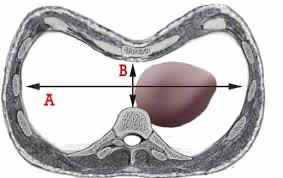 איזה ניתוח תציע ותמליץ למטופל לבצע, מה הניתוחים שניתן לבצע בפקטוס? והאם ניתן לתקן את הפגם ללא ניתוח? 
מה הסיבוכים האפשריים בניתוח nuss, כיצד ניתן למזער אותם? 
מתי נאפשר למטופל לחזור לפעילות ספורטיבית?
איזה ניתוח תציע ותמליץ למטופל לבצע, מה הניתוחים שניתן לבצע בפקטוס? והאם ניתן לתקן את הפגם ללא ניתוח? 
ניתוח לתיקון פקטוס יכול להתבצע בשיטה פתוחה או בשיטה תורקוסקופית. השיטה התורקוסקופית- nuss- התבססה כבחירה הראשונית מאחר והיא פחות כואבת, מקושרת בפחות ימי אשפוז ומותווית לרוב הפגמים. ישנם מומים קשים יותר כגון קורארינו סילברמן שבהם זה עדיין מותווה. יש מצבים בהם ניתן לטפל ללא ניתוח- באמצעות vacuum bell- פחות אפקטיבי, יותר טוב לצעירים לפני גיל ההתבגרות.  
מה הסיבוכים האפשריים בניתוח nuss, כיצד ניתן למזער אותם?
הסיבוכים האפשריים יכולים להיות פגיעה בלב או בבית החזה- אלו הסיבוכים המשמעותיים במהלך הניתוח. סיבוכים בתר ניתוחיים יכולים להיות פליפ של הבאר, תזוזה של הבר, פריקרדיטיס, תסמונת דרסלר, אלרגיה לבר, זיהום פצע, דימום.  
מתי נאפשר למטופל לחזור לפעילות ספורטיבית? אין המלצה חד משמעית- לרוב מדברים על שלושה חודשים.
כעשרה שבועות לאחר הניתוח, המטופל מגיע למיון עם חום וכאבים באיזור הצלקת, בבדיקה יש פלוקטואציה, חום ורגישות בצלקת באיזור שמעל המייצב של הבר. בבדיקות דם יש לויקוציטוזיס וכן יש crp מורם. 
מהי האבחנה המבדלת ומה יש לבצע?
בפתיחת הצלקת יש עדות למוגלה באיזור של הבר שלא התפשטה יותר מדי. האם צריך להסיר את הבר? ואת המייצב?
כעשרה שבועות לאחר הניתוח, המטופל מגיע למיון עם חום וכאבים באיזור הצלקת, בבדיקה יש פלוקטואציה, חום ורגישות בצלקת באיזור שמעל המייצב של הבר. בבדיקות דם יש לויקוציטוזיס וכן יש crp מורם. 
מהי האבחנה המבדלת ומה יש לבצע?
זה נראה כמו זיהום פצע עם חשד לאבצס. יכול להיות שיש אלרגיה למתכת. 
בפתיחת הצלקת יש עדות למוגלה באיזור של הבר שלא התפשטה יותר מדי. האם צריך להסיר את הבר? ואת המייצב? 
במידה והדלקת לא התפשטה לתוך התעלה אין צורך להוציא את הבר אלא רק את המייצב עצמו.
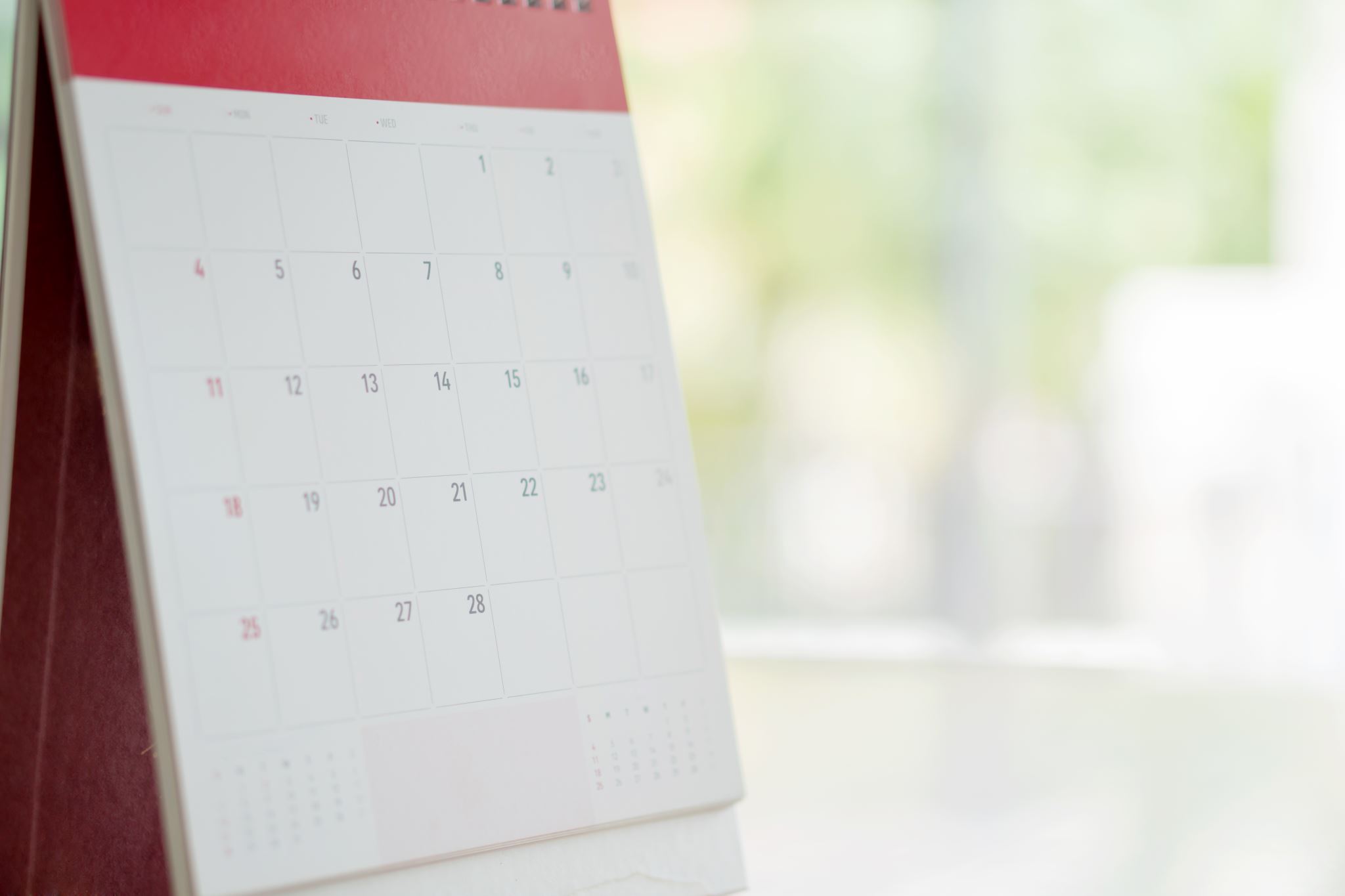 כרטיסיה 2
אישה בת 38 בהריון מגיעה להערכה פרנטלית בשבוע 23, שם נצפית מסה בבית החזה השמאלי. המסה ממוקמת באונה השמאלית התחתונה, עם מספר ציסטות בגודל שונה, כשגודל המסה מוערך לפי 2.3-1.7-1 ס״מ. הגניקולוג שביצע את ההדמיה יוצר עימך קשר. 
איזה עוד מידע נרצה לדעת בסונר לפני פגישה עם ההורים?
כרטיסיה 2
אישה בת 38 בהריון מגיעה להערכה פרנטלית בשבוע 23, שם נצפית מסה בבית החזה השמאלי. המסה ממוקמת באונה השמאלית התחתונה, עם מספר ציסטות בגודל שונה, כשגודל המסה מוערך לפי 2.3-1.7-1 ס״מ. הגניקולוג שביצע את ההדמיה יוצר עימך קשר. 
איזה עוד מידע נרצה לדעת בסונר לפני פגישה עם ההורים? 
מסה בבית החזה במהלך סקירה עוברית יכולה להיות תחת מספר אבחנות מבדלות- החל ממלפורמציות ברונכו-פולמונריות, כגון cpam  וסקווסטרציות, ציסטה ברונכוגנית/דופליקציה, הרניה סרעפתית. התיאור בסונר מתאים ל- cpam. המידה שנראה לדעת בנוסף בסונר לפני פגישה עם ההורים הינו- 
האם נראה כי מדובר במיקרו או במקרו ציסטות, 
האם יש עדות לכלי דם סיסטמי מזין המחשיד לנגע היברידי
האם יש סטיית מדיאסטינום, עדות להידרופס. 
חשוב לדעת מהו ה- cvr- היחס בין נפח המסה להיקף הראש. עושים אורך כפול רוחב כפול עומק כפול 0.52 ומחלקים בהיקף הראש.
הגניקולוג מוסר שה- cvr נמצא 0.16, אין עדות לממצאים אחרים. הוא שואל לגבי הצורך לבצע mri.
הגניקולוג מוסר שה- cvr נמצא 0.16, אין עדות לממצאים אחרים. הוא שואל לגבי הצורך לבצע mri. 
ה- cvr נמצא כפרדיקטור טוב לעניין התפתחות של הידרופס. מעל 1.6 זה מקושר בהתפתחות של הידרופס בכ- 80% מהמקרים, ומתחת- 3% בלבד. 
לגבי הצורך לבצע mri- מוסיף להדמיה, אבל בעיקר חשוב במקרים שלא מדגימים מאפיינים קלאסיים של cpam או במצבים בהם נשקל התערבות תוך רחמית. במרבית המקרים היום זה מבוצע כרוטינה.
בשיחה עם ההורים הם שואלים ספציפית לגבי המשך מעקב ההריון עד ללידה, מה נענה?
בשיחה עם ההורים הם שואלים ספציפית לגבי המשך מעקב ההריון עד ללידה, מה נענה? 
לגבי מעקב הריון- נגע cpam גדל באופן בו יש פרוליפרציה עד שבוע 28, ואז יש נסיגה ככל שהעובר גדל. במידה והכל תקין ואין רושם להחמרה (כמפורט מטה) אזי מומלצת לידה, במועד, אין מניעה מלידה ווגינלית. 
מעקב ההריון ימשיך עם ביצוע סונר לפחות אחת לשבוע, כאשר במידה ויש cvr שהוא פחות מ- 1.6 נמשיך מעקבי סונר ונראה האם יש סטיית מדיאסטינום, אם היא חריפה נמליץ על exit. 
במידה ובמעקב הריון יש cvr  שהוא מעל 1.6- והנגע הוא מיקרוציסטי- ננסה טיפול בסטרואידים. אם הנגע מקרוציסטי, ויש עדות להידרופס, או שהנגע מיקרוציסטי, ויש הידרופס ואין תגובה לסטרואידים- נמליץ על התערבות תוך רחמית- או ניתוח פתוח (מיקרוציסטי) או ניתוח עם תורקו-אמניוטיק שאנט (מקרוציסטי). זה בשבוע 32. במידה ואין הידרופס נמשיך מעקב.
העובר מתפתח היטב, ה- cvr גדל למקסימום 0.64 סמ בריבוע במהלך הטרמסטר השלישי המוקדם, אולם יורד לאחר מכן ללא סיבוכים אחרים, ונולדת תינוקת בלידה ווגינלית ספונטנית בשבוע 39. אין לה תסמינים רספירטוריים והסמנים החיוניים שלה תקינים. צילום חזה מבוצע לאחר יומיים, ומפורש כתקין. 	
האם צילום תקין מצביע על רזולוציה של הנגע? 
מה ההמלצות לעניין המשך מעקב?
העובר מתפתח היטב, ה- cvr גדל למקסימום 0.64 סמ בריבוע במהלך הטרמסטר השלישי המוקדם, אולם יורד לאחר מכן ללא סיבוכים אחרים, ונולדת תינוקת בלידה ווגינלית ספונטנית בשבוע 39. אין לה תסמינים רספירטוריים והסמנים החיוניים שלה תקינים. צילום חזה מבוצע לאחר יומיים, ומפורש כתקין. 	
האם צילום תקין מצביע על רזולוציה של הנגע? 
צילום תקין או כמעט תקין הינו ממצא כמעט שכיח לאחר הלידה, אפילו במצבים בהם יש cpam גדול. זה בעיקר עוזר כדי לראות שאין סטיית מדיאסטינום משמעותית. 
מה ההמלצות לעניין המשך מעקב? 
המטופלת אינה סימפטומטית. אמליץ על ביצוע ct חזה סביב גיל חודש-חודשיים וניתוח בהתאם.
התינוקת מבצעת ct בגיל חודשיים שמדגים נגע ציסטי גדול באונה השמאלית התחתונה. היא מתפתחת היטב ונשארת אסימפטומטית, וההורים לא מבינים מדוע יש צורך בניתוח. 
מה ההסבר והרציונל בביצוע ניתוח כאמור למטופלת א-סימפטומטית.
התינוקת מבצעת ct בגיל חודשיים שמדגים נגע ציסטי גדול באונה השמאלית התחתונה. היא מתפתחת היטב ונשארת אסימפטומטית, וההורים לא מבינים מדוע יש צורך בניתוח. 
מה ההסבר והרציונל בביצוע ניתוח כאמור למטופלת א-סימפטומטית.
נגע גדול למעשה לא משתתף בתהליך הוונטילציה, יכול לגרום לזיהומי ריאה משמעותיים ודלקת ריאות או אפילו אבצס ריאתי, זה יותר קשה לניהול ובהמשך גם יותר קשה לכריתה. יש סכנה לממאירות כמו פלאורופולמונרי בלסטומה או ברונכיואלבאולר קרצינומה. כמו כן זה מפריע להתפתחות התקינה של הריאה שממשיכה לגדול בשנים אלו.
הניתוח מבוצע בגישה תורקוסקופית והאונה השמאלית נכרתת ונשלחת לפתולוגיה. 
מהם הסוגים המוכרים של cpam? ומהי הקלסיפיקציה?
הסוגים מסווגים לפי סטוקר, type1 הוא השכיח ביותר והוא מכיל ציסטות גדולות, ולאחריו type2 עם ציסטות קטנות. 
טייפ4 הכי מקושר עם פנאומופולמונרי בלסטומה- שדורש בדיקה גנטית dicer1 והערכה של כליות וטחול ללזיות סינכרוניות.
כרטיסיה 3
באולטראסאונד שבוצע בגיל 18 שבועות במהלך ההריון אצל אישה בריאה בת 34 נצפה תפליט פלאורלי משמאל בקוטר 3.8 על 3 ס״מ בעוברית. יש סטיה קלה של מדיאסטינום לימין ומיעוט מי שפיר. סהכ שאר הסקירה תקינה. 
מהי האבחנה המבדלת העיקרית לתפליט פלאורלי אצל העובר?
האם יש לשקול התערבות תוך רחמית בשלב זה?
כרטיסיה 3
באולטראסאונד שבוצע בגיל 18 שבועות במהלך ההריון אצל אישה בריאה בת 34 נצפה תפליט פלאורלי משמאל בקוטר 3.8 על 3 ס״מ בעוברית. יש סטיה קלה של מדיאסטינום לימין ומיעוט מי שפיר. סהכ שאר הסקירה תקינה. 
מהי האבחנה המבדלת העיקרית לתפליט פלאורלי אצל העובר?
תפליט פלאורלי יכול להיות ממקור של כילותורקס, זוהי האבחנה המבדלת העיקרית. לרוב זה אידיופתי אבל יכול להיות מקושר במלפורמציה לימפטית, סקווסטרציה, או מום לבבי. 
האם יש לשקול התערבות תוך רחמית בשלב זה? 
האינדיקציה לניקוז תפליט פלאורלי הינה חשש להתפתחות של הידרופס- כלומר הצטברות של נוזל בלפחות שניים או יותר מדורים בעובר- מיימת, תפליט פלאורלי, תפליט פריקרדיאלי או עדות לבצקת. מאחר ואין סטיה משמעותית של המדיאסטינום והתינוקת סהכ במצב כללי טוב, ניתן בשלב זה להמשיך לעקוב ולראות האם יש ספיגה של הנוזל ולקבוע סונר ביקורת בתוך שבוע- שבועיים.
בסונר המבוצע שבוע לאחר מכן יש החמרה בהידרותורקס ל- 4.7 על 4 ס״מ, הוא תופס 75% מבית החזה השמאלי, ויש סטיה משמעותית לימין. יש בצקת קלה של העור, סביב 5 ממ. 
מה השלב הבא?
בסונר המבוצע שבוע לאחר מכן יש החמרה בהידרותורקס ל- 4.7 על 4 ס״מ, הוא תופס 75% מבית החזה השמאלי, ויש סטיה משמעותית לימין. יש בצקת קלה של העור, סביב 5 ממ. 
מה השלב הבא? 
כעת יש לנו החמרה במצב והידרותורקס משמעותי בשילוב של בצקת עורית המעידה על התפתחות של הידרופס. יש להמליץ על התערבות תוך רחמית לביצוע הכנסת שאנט תורקו-אמניוטי.
מוכנס שאנט תורקו-אמניוטי ויש רזולוציה של התפליט. 
כיצד ניתן לאבחן שאכן מדובר בכילותורקס אצל העוברית בבדיקה? 
איך לבצע מעקב למשך שאר ההריון?
מוכנס שאנט תורקו-אמניוטי ויש רזולוציה של התפליט. 
כיצד ניתן לאבחן שאכן מדובר בכילותורקס אצל העוברית בבדיקה? 
כילותורקס מאופיין בכימיה בטריגליצרידים מעל 200, ובמשטח- לימפוציטים מעל 90%. 
איך לבצע מעקב למשך שאר ההריון? 
יש לזמן את האם לביצוע סונר ביקורת פעמיים בשבוע, היות והכנסת שאנט לא תמיד מתבטאת ברזולוציה ולפעמים בהמשך נכשלת ומקושרת בשיעורי תמותה. בנוסף יש לתת בהמשך סטרואידים לצורך הבשלת הריאות.
המשך מעקב של ההריון מדגים רזולוציה טובה עם התפשטות ריאה וללא סטית מדיאסטינום. בלידה יש תינוקת בריאה ללא סימפטומים. צילום חזה ביום השני לחיים מדגים את השאנט בתוך בית החזה השמאלי, ללא עדות לתפליט שאריתי. 
האם תמליץ על הוצאה כירורגית של השאנט? במה זה תלוי?
המשך מעקב של ההריון מדגים רזולוציה טובה עם התפשטות ריאה וללא סטית מדיאסטינום. בלידה יש תינוקת בריאה ללא סימפטומים. צילום חזה ביום השני לחיים מדגים את השאנט בתוך בית החזה השמאלי, ללא עדות לתפליט שאריתי. 
האם תמליץ על הוצאה כירורגית של השאנט? במה זה תלוי? 
ניתן להמשיך לעקוב- לא ככ מקושר בסיבוכים. ניתן לחכות לאחר התקופה הנאונטלית להוצאתו.
[Speaker Notes: נוזל בבית החזה יכול להיות מחולק לאחד מהבאים- טרנסודט, אקסודט, מוגלה, דם, או לימפה. נוזל לימפטתי נראה לעיתים קרובות בקבוצת הגיל הפדיאטרית- לרוב מסווגים לטראומטי או לא טראומטי (טראומטי הכוונה גם יאטרוגני- רוב אחרי ניתוחי לב או ניתוחים בבית החזה). לא טראומטי- מלפורמציות לימפטיות, בעיות הקשורות לתרומבוזיס עם עליה בלחץ הוורידי, ותפליט קונגניטלי.]
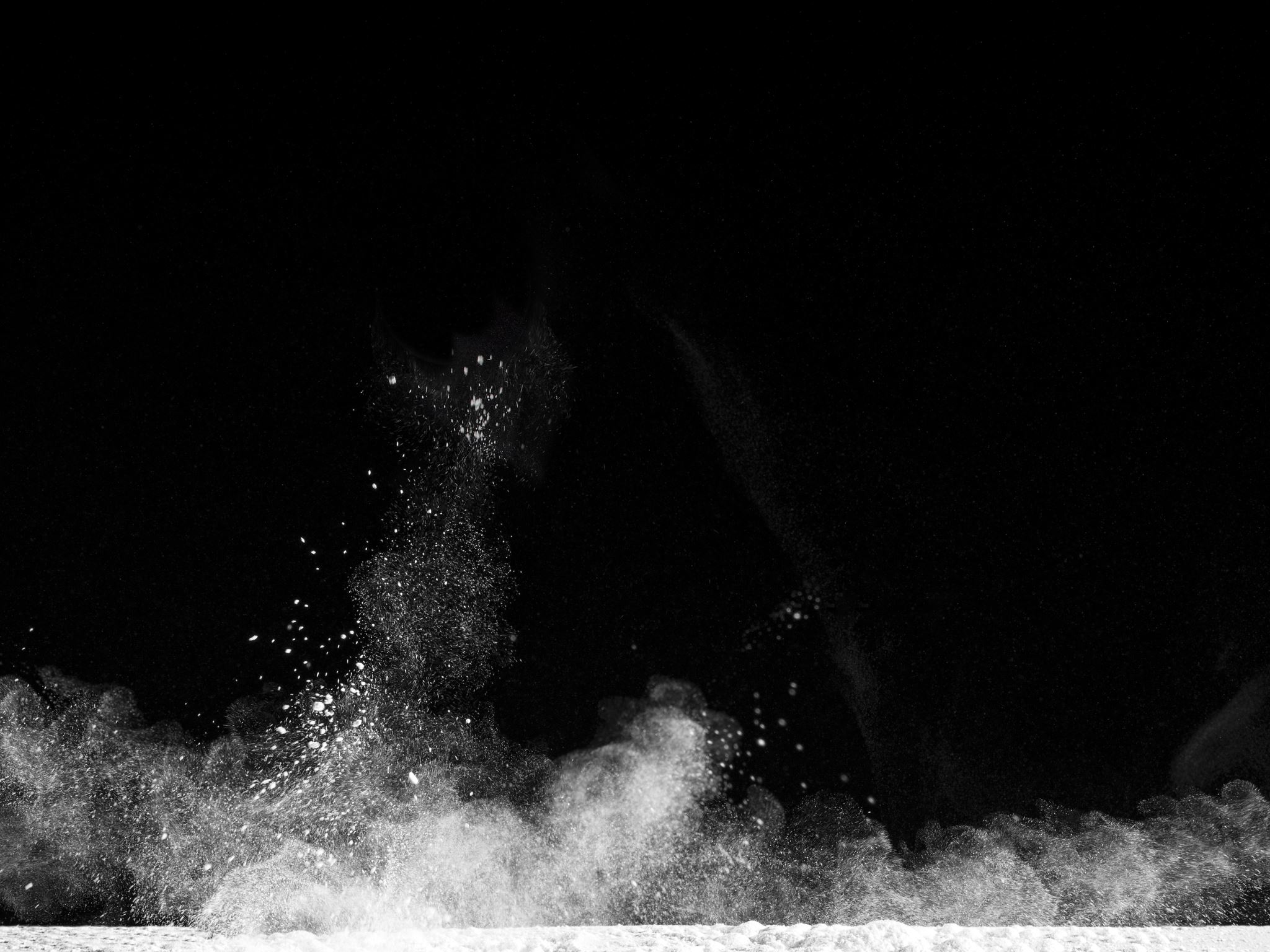 כרטיסיה 4
נער בן 16 עם עבר של עישון ברקע אולם ללא מחלות אחרות מגיע עם סיפור של כאבים בחזה המתגברים בזמן נשימה עמוקה ב- 12 השעות האחרונות. בבדיקה הנער גבוה ורזה ונראה באי שקט משמעותי. 
הסמנים החיוניים תקינים- לחצי דם תקינים, סטורציה שמורה, 22 נשימות לדקה. אין סטיית קנה, ובהאזנה יש כניסת אויר מופחתת בבירור מצד שמאל. צילום חזה מוזמן ומדגים פנאומותורקס גדול משמאל, ללא עדות לסטיית מדיאסטינום. 
מהן האופציות ועל איזו אופציה נמליץ?
כרטיסיה 4
נער בן 16 עם עבר של עישון ברקע אולם ללא מחלות אחרות מגיע עם סיפור של כאבים בחזה המתגברים בזמן נשימה עמוקה ב- 12 השעות האחרונות. בבדיקה הנער גבוה ורזה ונראה באי שקט משמעותי. 
הסמנים החיוניים תקינים- לחצי דם תקינים, סטורציה שמורה, 22 נשימות לדקה. אין סטיית קנה, ובהאזנה יש כניסת אויר מופחתת בבירור מצד שמאל. צילום חזה מוזמן ומדגים פנאומותורקס גדול משמאל, ללא עדות לסטיית מדיאסטינום. 
מהן האופציות ועל איזו אופציה נמליץ?
מדובר בנער סימפטומטי המציג תמונה של פנאומותורקס גדול. האופציות הינן – 
אספירציה בלבד 
הכנסת נקז חזה (פיגטייל או נקז פורמלי)
ניתוח תורקוסקופי.  
נמליץ על הכנסת נקז חזה. אופציה ראשונה הינה בעלת שיעורי הישנות גבוהים, ולגבי תורקוסקופיה- עדיין אין מספיק מחקרים שתומכים בביצוע ניתוח תורקוסקופי עם ההתייצגות הראשונה.
ההורים זוכרים שלמטופל לפני שנה היה אירוע של כאבים קלים בחזה, ואז אובחן פנאומותורקס ממש קטן. האם זה משנה את ההמלצות?
ההורים זוכרים שלמטופל לפני שנה היה אירוע של כאבים קלים בחזה, ואז אובחן פנאומותורקס ממש קטן. האם זה משנה את ההמלצות? 
באופן כללי זה לא משנה את ההמלצה הראשונית, אבל, במידה ותהיה הישנות לאחר הכנסת נקז חזה אז תהיה אינדיקציה לניתוח.
המטופל עובר הכנסת נקז פיגטייל שמוכנס מעט נמוך אולם מדגים התפשטות טובה של הריאה. האם צריך לחבר את הנקז לסקשיין?
המטופל עובר הכנסת נקז פיגטייל שמוכנס מעט נמוך אולם מדגים התפשטות טובה של הריאה. האם צריך לחבר את הנקז לסקשיין? 
באופן כללי לאחר הכנסת נקז אין התוויה חד משמעית לחיבור לסקשיין קיר. יתרה מכך, כשמדובר בפנאומותורקס גדול זה עלול להביא לבצקת ריאות עקב ההתפשטות המהירה. לכן מומלץ להשאיר על מנגנון של water seal ולראות מה קורה בהתאם.
יש עדות ל- air leak בבדיקה והמטופל מתלונן ביום השני לאשפוז על כאבים בזמן נשימה עמוקה עם ירידה בכניסת אויר, צילום חזה מדגים הישנות משמעותית של חזה האויר. מה יש לעשות? (הנקז ממוקם)
יש עדות ל- air leak בבדיקה והמטופל מתלונן ביום השני לאשפוז על כאבים בזמן נשימה עמוקה עם ירידה בכניסת אויר, צילום חזה מדגים הישנות משמעותית של חזה האויר. מה יש לעשות? (הנקז ממוקם)
יש לבצע חיבור לסקשיין קיר סביב 20 ממ כספית, לחזור על צילום ובמידה ויש אקספנציה טובה יש להמשיך את החיבור לסקשיין למשך 72 שעות.
החיבור לסקשיין קיר מדגים שיפור מבחינת חזה האויר והתפשטות טובה של הריאה אולם לאחר 72 שעות הריאה שוב נופלת. האם יש לבצע סיטי חזה בנקודת זמן זו? מהו השלב הבא?
החיבור לסקשיין קיר מדגים שיפור מבחינת חזה האויר והתפשטות טובה של הריאה אולם לאחר 72 שעות הריאה שוב נופלת. האם יש לבצע סיטי חזה בנקודת זמן זו? מהו השלב הבא? 
סיטי חזה יכול להיות מוזמן ולהצביע על האטיולוגיה אבל הוא לא ישנה את המנגמנט במידה וההחלטה הינה לניתוח. יש מקומות שמאמינים שאם בסיטי תודגם פתולוגיה בצד קונטרלטרלי תהיה אינדיקציה לניתוח דו צדדי אולם אין על זה גיידליינס מוסכם. 
השלב הבא בבירור הינו התקדמות לניתוח היות וניתן להסיק בסבירות גבוהה שהמטופל נכשל על טיפול שמרני (יש מקומות בהם מקובל לחכות בין 7-10 ימים עם נקז)
מהו הסיכוי לחזרה בצד האיפסילטרלי והקונטרהלטרלי?
מהו הסיכוי לחזרה בצד האיפסילטרלי והקונטרהלטרלי?
הסיכון לאחר ניתוח תורקוסקופי- הכולל פלאורדזיס, בלבקטומיה ואפקסקטומיה להישנות של פנאותורקס- הינו פחות מ- 10% באותו צד. לגבי הצד הקונטרלטרלי- הסיכון יכול להגיע לבין 30-50%.